Photonis 2150 Part 2, Afterglowing and DiRICH
Merlin Böhm, A. Lehmann, D. Miehling, 
M. Pfaffinger
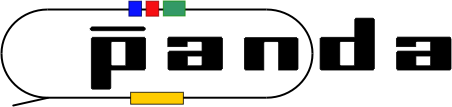 TRB measurements – Time spectrum
Sum of all events
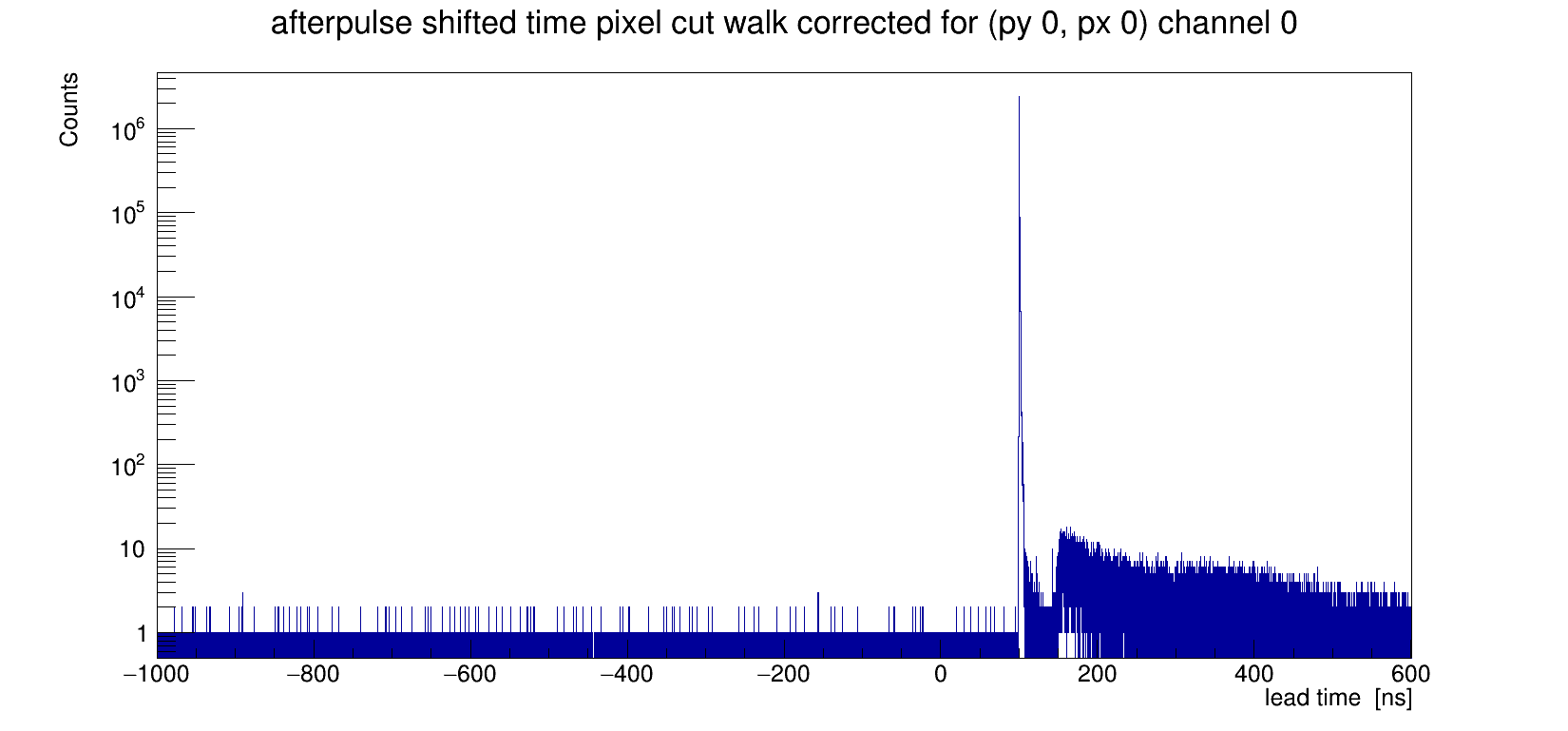 Laser pulse
Afterpulses +
Dark counts
Dark counts
Measured time delay between laser pulse and pixel response
Panda Meeting 06 2019 – Merlin Böhm
2
TRB measurements – Time spectrum zoomed
Sum of all events
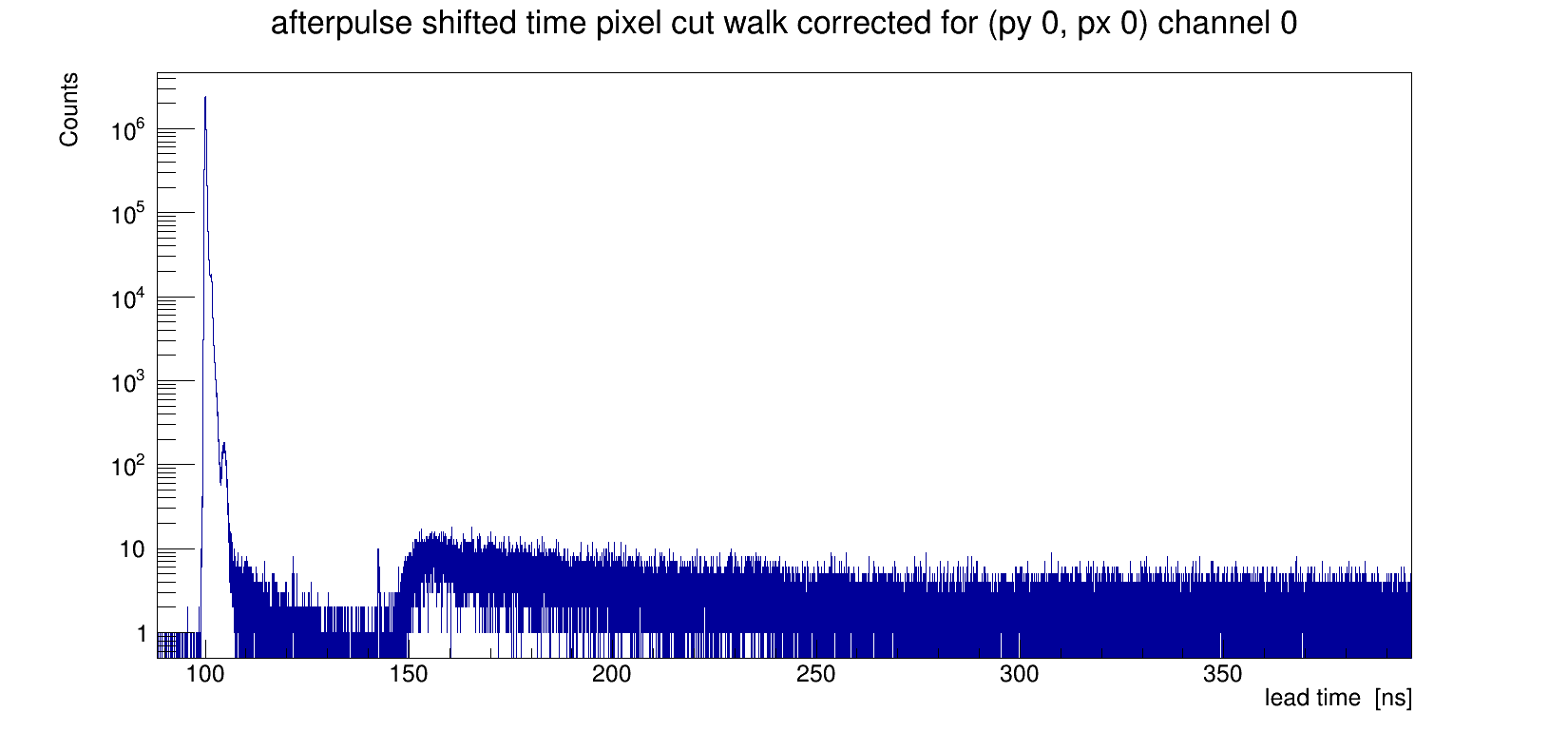 Laser pulse
Afterpulses +
Dark counts
Dark counts
Measured time delay between laser pulse and pixel response
Panda Meeting 06 2019 – Merlin Böhm
3
TRB measurements – dark count rate
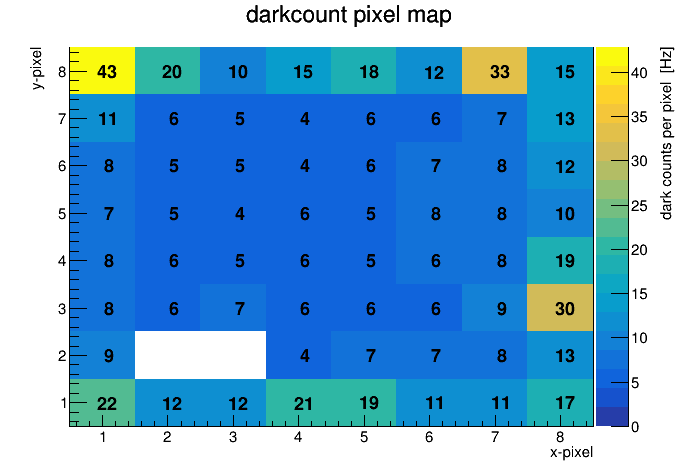 Photonis
9002150
Threshold set to 0.1 p.e. (low noise background) at 2200V (0.7e6 gain)
Whole Sensor 649 Hz, per Pixel average 10 Hz
Panda Meeting 06 2019 – Merlin Böhm
4
TRB measurements – Afterpulse probability
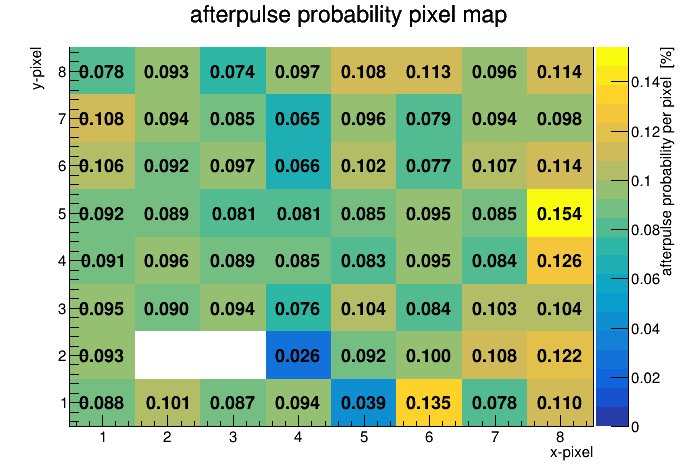 Photonis
9002150
Threshold set to 0.1 p.e. (low noise background) at 2200V (0.7e6 gain)
Whole sensor average afterpulse fraction 0.093%
Panda Meeting 06 2019 – Merlin Böhm
5
TRB measurements – RMS time resolution
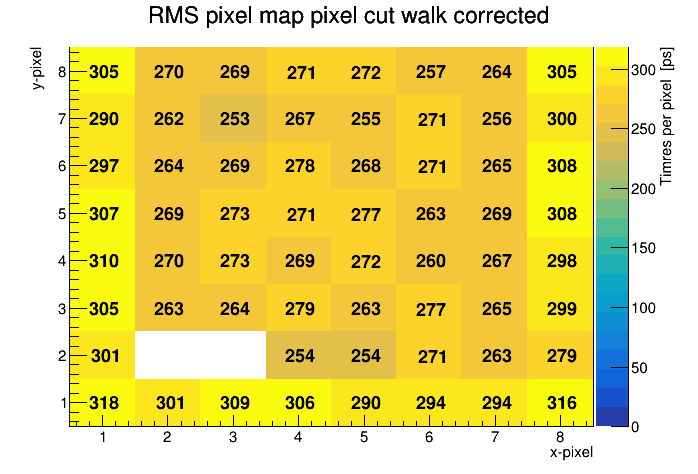 Photonis
9002150
Threshold set to 0.1 p.e. (low noise background) at 2200V (0.7e6 gain)
Time window 90-110 ns
Average time resolution of 280 ps dominated by readout electronics
Panda Meeting 06 2019 – Merlin Böhm
6
TRB measurements – Crosstalk
3 Hits
1 Hit
2 Hits
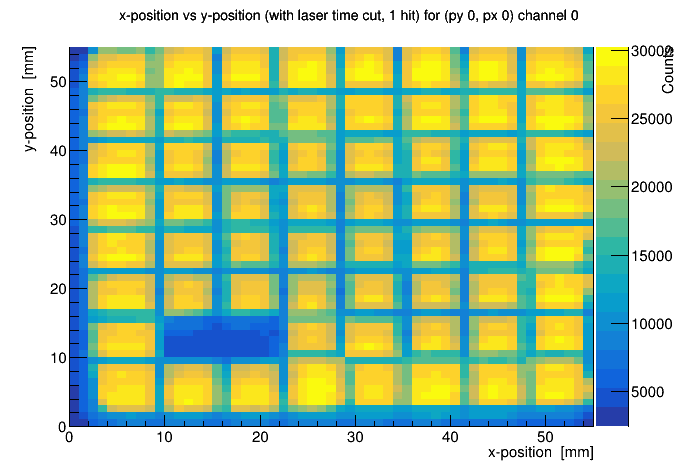 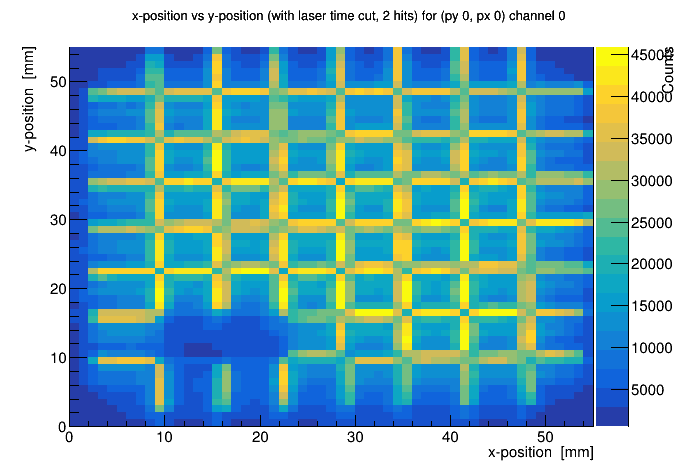 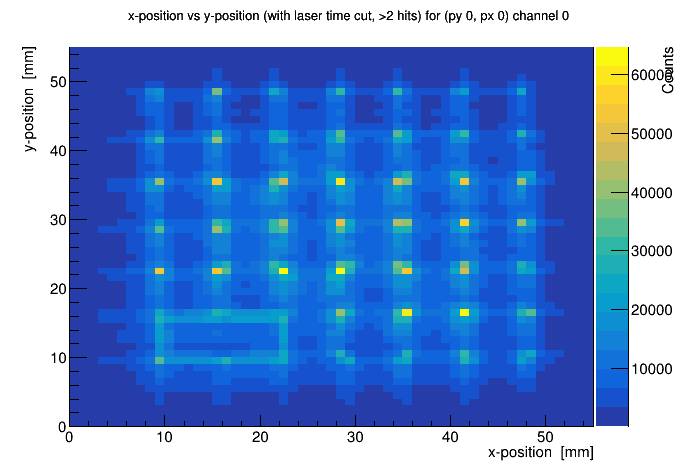 Narrow time window of 1.5 ns, at 2200V (0.7e6 gain)
2 Pixels simultaneously hit reveals charge cloud width
Charge cloud width ~1.6 mm FWHM
3 Pixels simultaneously hit reveals edge of pixels
Panda Meeting 06 2019 – Merlin Böhm
7
TRB measurements – Ringing behavior
Monitoring the time over threshold (tot) during scans
Adding 50 Ohm parallel between signal and ground in the past showed less ringing (or much higher frequency) and no multiple peaks in tot spectra
Photonis countermeasure: adding 75 Ohm, is effective, too
2108 (no countermeasure)
2150 (75 Ohm on Backplane)
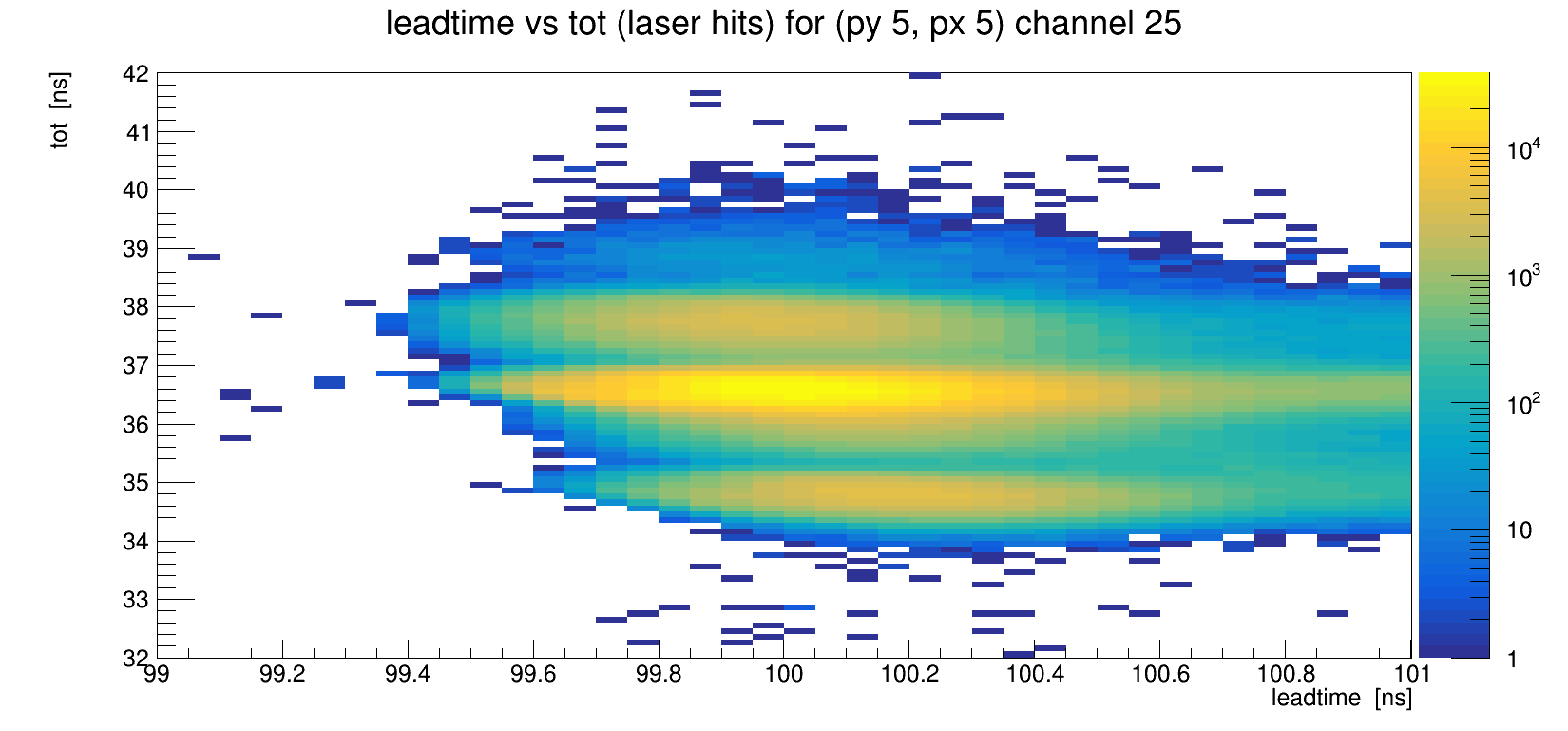 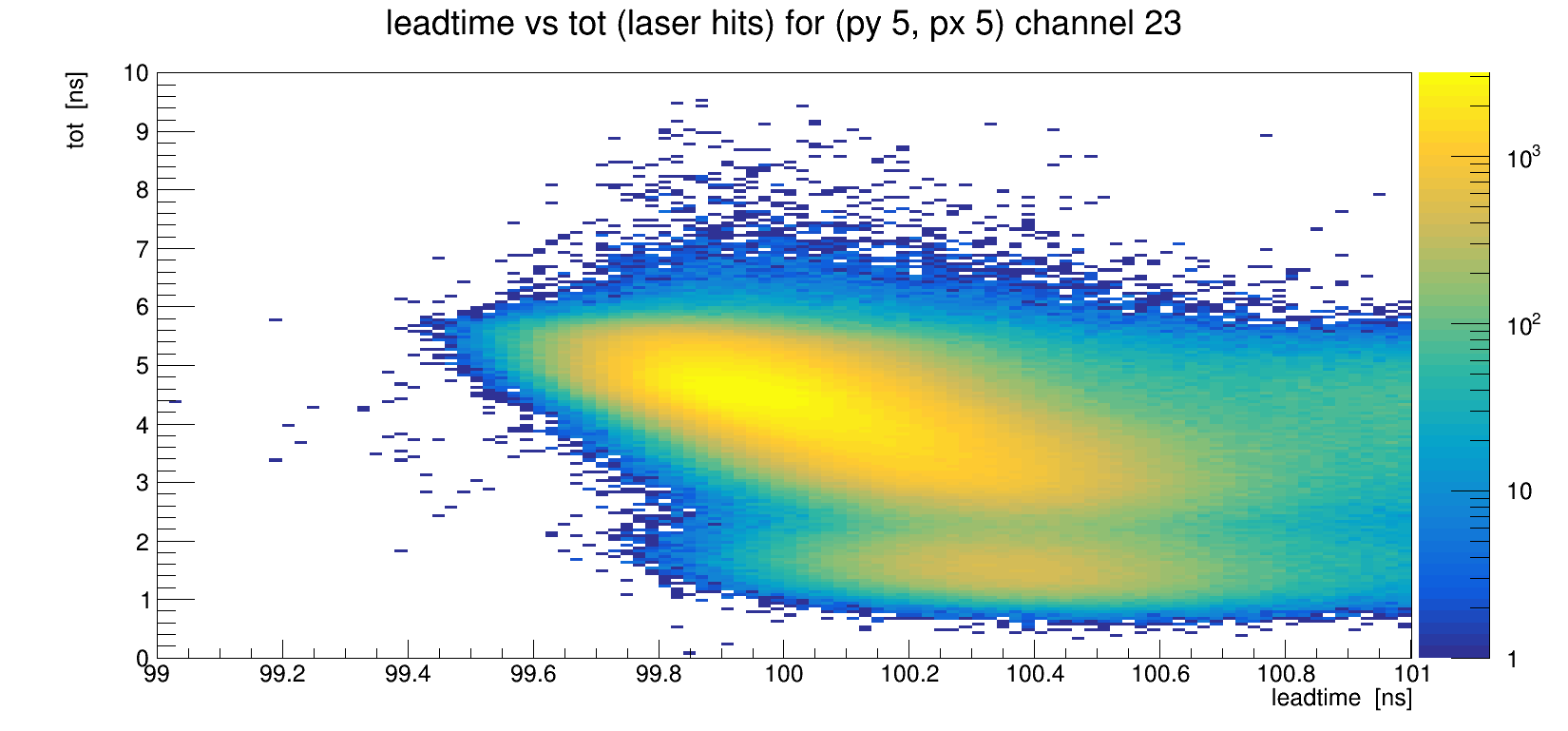 Multiple peaks
Panda Meeting 06 2019 – Merlin Böhm
Continuous spectrum
8
TRB measurements – Crosstalk behavior
Adapter PCB
MCP-PMT
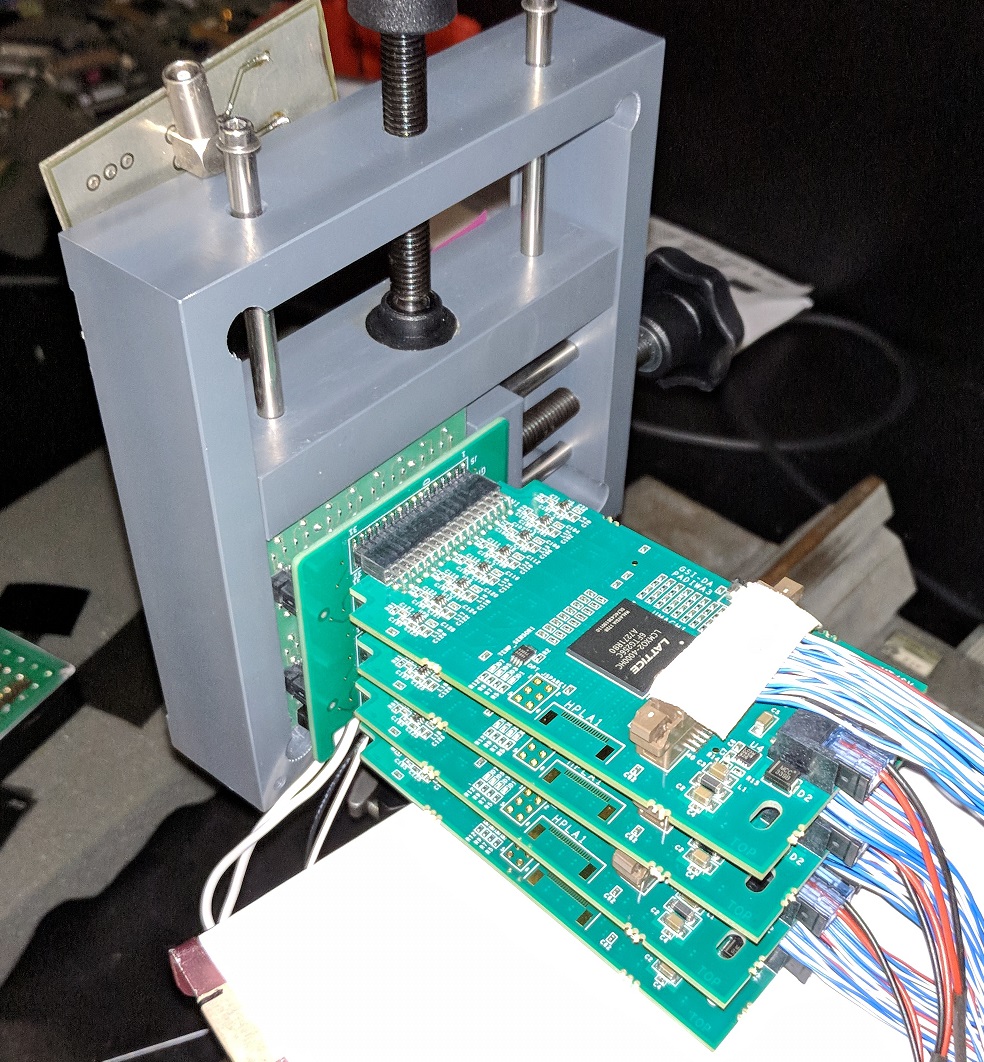 Discriminator boards (PADIWA)
Panda Meeting 06 2019 – Merlin Böhm
9
TRB measurements – Crosstalk behavior
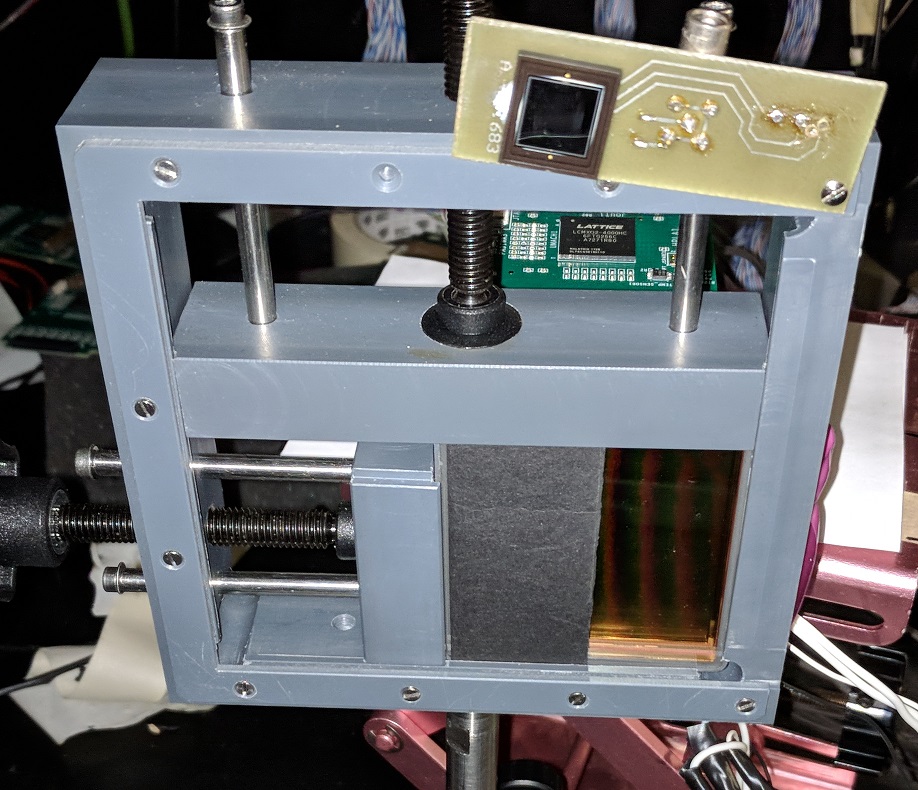 Open half
Covered half
Panda Meeting 06 2019 – Merlin Böhm
10
TRB measurements – Crosstalk behavior
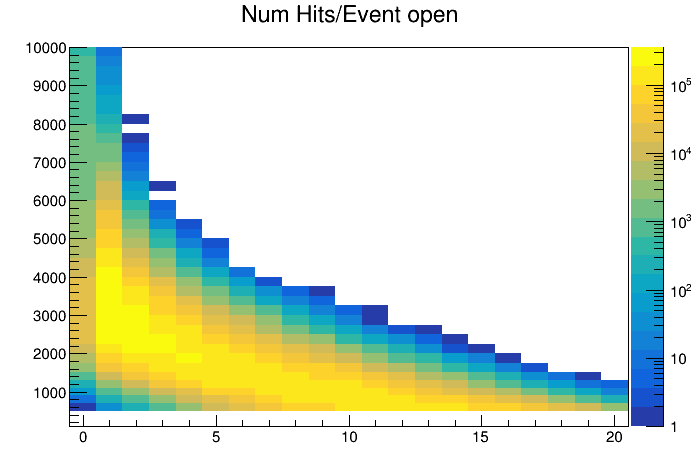 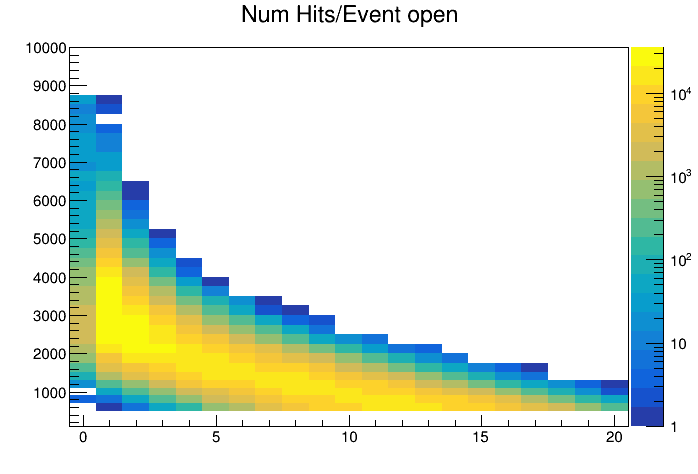 2150 open half
2108 open half
Threshold
Threshold
Expected 12 Hits
Expected 12 Hits
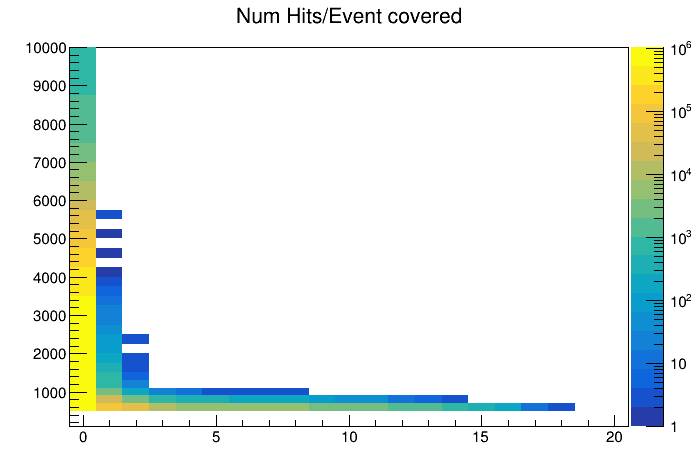 2150 covered half
2108 covered half
Less “fake hits” at covered half of 2150
11
Panda Meeting 06 2019 – Merlin Böhm
Number of Hits/Event
Number of Hits/Event
New feature: afterglowing?
After illuminating MCP-PMTs with high intensity light the darkcount rate is significantly increased
The count rate decays within several seconds
This effect can also be observed during our rate stability measurements:
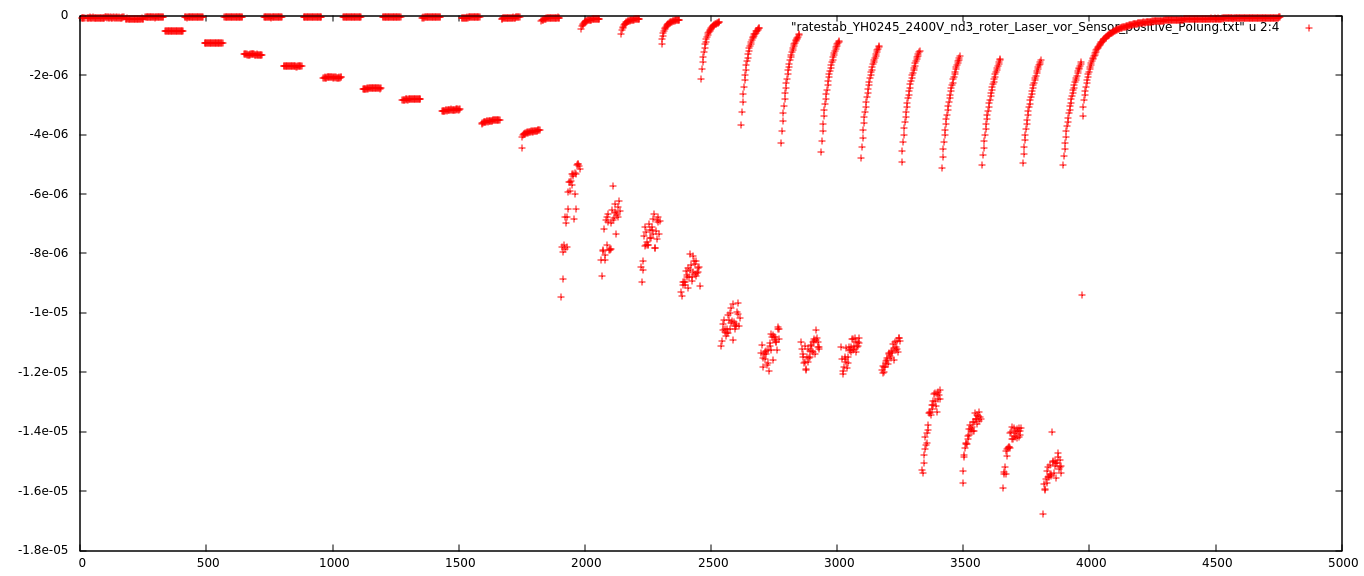 YH0245
Laser off
Current [A]
Laser on
Time [s]
Panda Meeting 06 2019 – Merlin Böhm
12
New feature: afterglowing?
left: Photonis 9001393-URD
right: Hamamatsu YH0250
red line corresponds to 2MHz photonrate per cm²
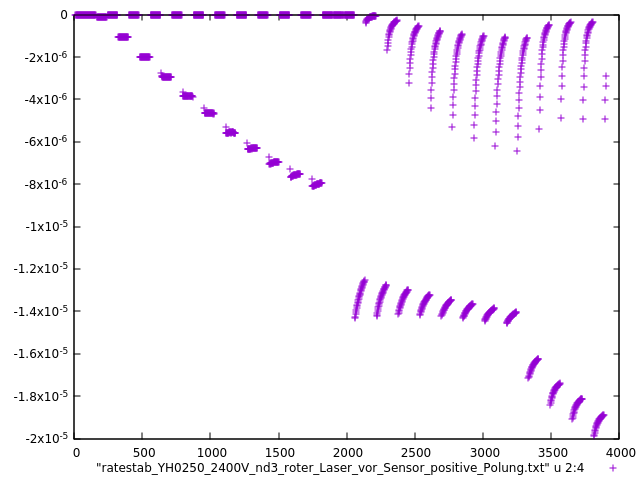 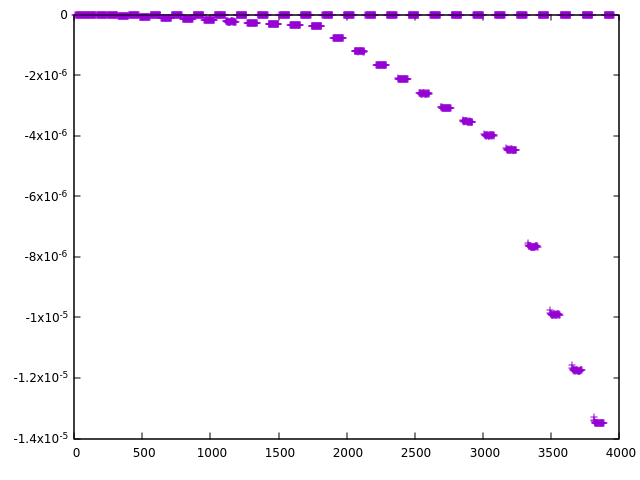 anode current in A
anode current in A
PANDA-Meeting 19/2 - June 25, 2019 Daniel Miehling
13
time in s
time in s
New feature: afterglowing?
With current measurements: this feature seems to occur with both Photonis and Hamamatsu tubes and affects only ALD-tubes

no effect:													 Photonis 9001341 (non-ALD tube)

almost no or a small effect:								 Photonis 9001393 (two-ALD), 9001394 (ALD), 9002108 (ALD), 9002150 (ALD);											 Hamamatsu JS0026 (ALD?, Gießen), JS0035 (ALD)

a strong effect:
    Hamamatsu YH0245 (ALD?, Gießen),  YH0250 (ALD)
PANDA-Meeting 19/2 - June 25, 2019 Daniel Miehling
14
New feature: afterglowing?
comment: the summary on the last slide is preliminary since (most of) the data is from old ratestability measurements and only „bycatch“

more investigations needed with both current measurements and PADIWA and/or DiRiCH
PANDA-Meeting 19/2 - June 25, 2019 Daniel Miehling
15
Afterglowing – further investigations with 9001393 with TRB
Illuminating the full MCP-PMT PC for 5s with 1p.e./Pixel, then turn off the laser and measure the count rate
Higher illumination intensity results in more afterglow
Observed up to 10% afterglow events compared to the laser rate
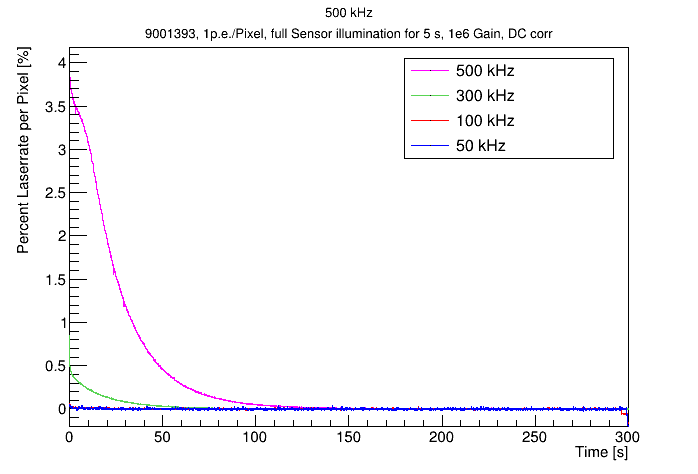 Panda Meeting 06 2019 – Merlin Böhm
16
Afterglowing – further investigations with 9001393 with TRB
Illuminating the full MCP-PMT PC for different amount of time with 1p.e./Pixel, then turn off the laser and measure the count rate
Longer illumination intensity results in more afterglow
Turning off the HV has no effect on the decay
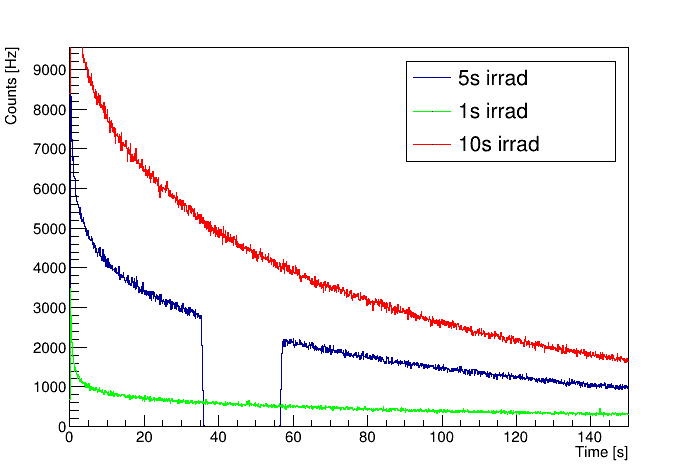 HV off
Panda Meeting 06 2019 – Merlin Böhm
17
Afterglowing – further investigations with 9001393 with TRB
Illuminating the full MCP-PMT PC for 5s with 1p.e./Pixel and altered HV, then turn off the laser and measure the count rate
Amount of afterglow is gain dependent
Turning off the HV has no effect on the decay
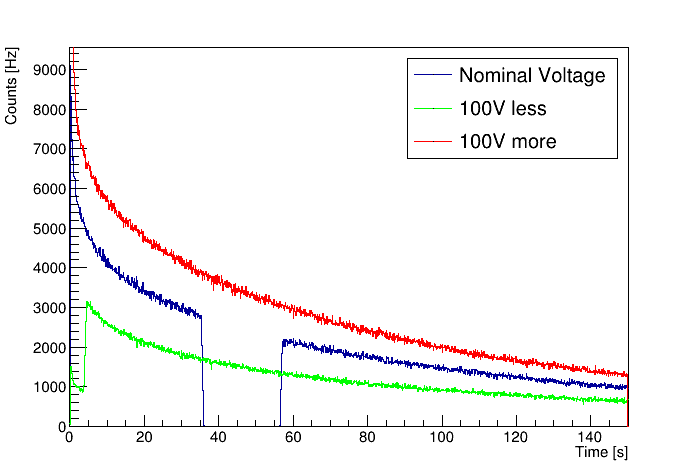 HV off
Panda Meeting 06 2019 – Merlin Böhm
18
Afterglowing – further investigations
Further observations:
Afterglowing must be an effect of the ALD-Layer because:
Only MCP-PMTs with ALD-Layer affected
No afterglow when turning on only the PC bias voltage on during illumination

Higher MCP resistance leads to more afterglow
Photonis as well as Hamamatsu MCP-PMTs are affected
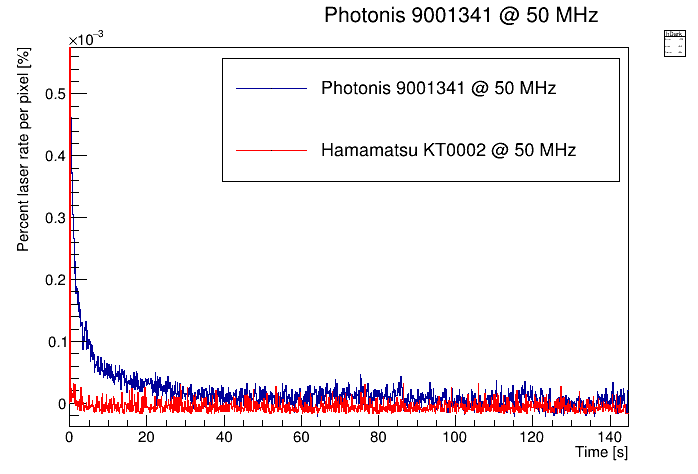 Panda Meeting 06 2019 – Merlin Böhm
19
Afterglowing – further investigations
Further observations:
Afterglowing must be an effect of the ALD-Layer because:
Only MCP-PMTs with ALD-Layer affected
No afterglow when turning on only the PC bias voltage on during illumination

Higher MCP resistance leads to more afterglow
Photonis as well as Hamamatsu MCP-PMTs are affected
Hamamatsu YH0250
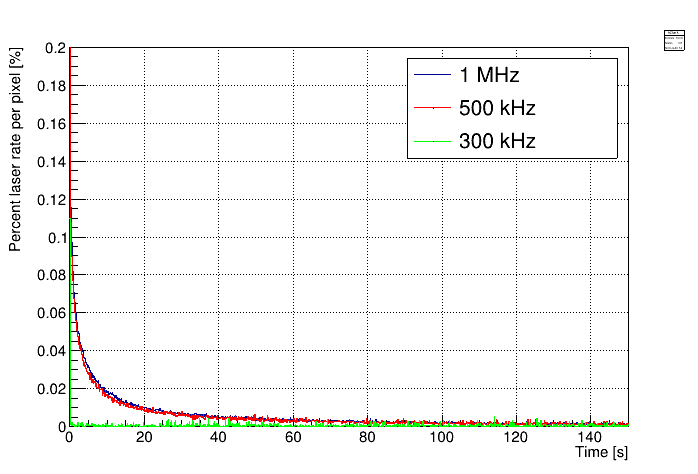 Panda Meeting 06 2019 – Merlin Böhm
20
First DiRICH measurements
Got a DiRICH system to test different input configurations of the DiRICH
Time resolution measured with MCP-PMTs significantly better than Padiwa/TRB3
Photonis 2150
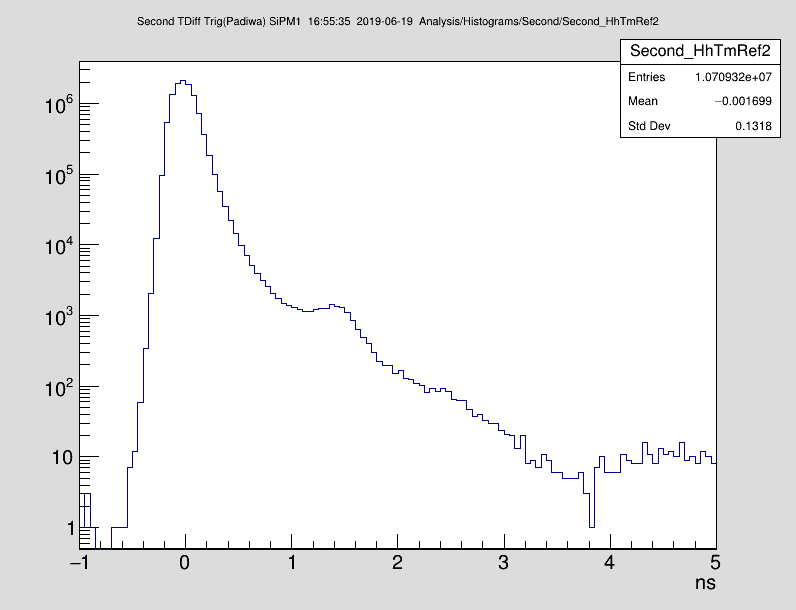 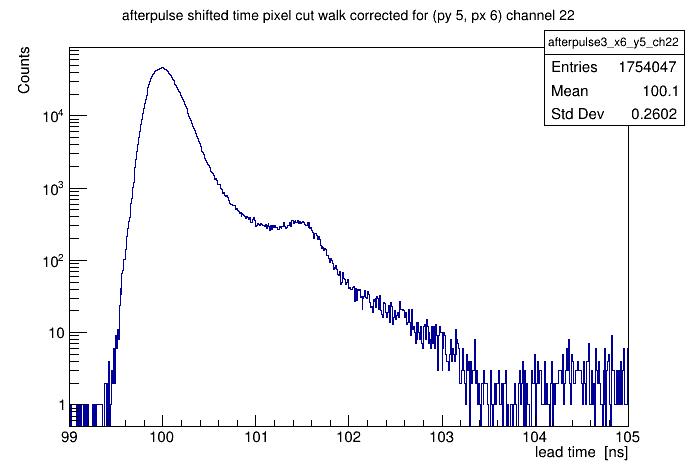 DiRICH
132 ps RMS
Padiwa3
260 ps RMS
Panda Meeting 06 2019 – Merlin Böhm
21
Summary
Photonis 2150: Time resolution RMS of 171ps (scope) and       ~279ps (PADIWA/TRB), but 132 ps with DiRich
low darkcount rate and low afterpulse probability
crosstalk behavior compared to 9002108 much better
better ringing behaviour than former 9002108 tube

MCP-PMT afterglowing after heavy illumination, is rate, duration, gain and MCP resistance dependent, investigation ongoing

First DiRICH measurement very promising, but investigation ongoing
Panda Meeting 06 2019 – Merlin Böhm
22